内科レジデントカンファレンス
in OKAYAMA
謹啓　時下ますますご清栄のこととお慶び申し上げます。
このたび、「内科レジデントカンファレンス in OKAYAMA 」と題しまして症例発表会とレクチャー講演会を
開催する運びとなりました。初期・後期研修医の先生方はもちろん、学生の皆様も奮って御参加下さいます
ようよろしくお願い申し上げます。　　　　　　　　　　　　　　　　　　　　　　　　　　　　　　　　　　　　　　　　　謹白
日時：２０１３年１１月９日（土）１５：００～１９：３０
場所：岡山コンベンションセンター　４F「４０５会議室」
                岡山市北区駅元町14番1号　086-214-1000
≪Program≫

     【症例発表セッション】
　　　　 　研修医による症例発表
　　　　　　 　　（研修内容紹介2分、発表6分、討論4分）
    【ミニレクチャー】
　　　　　　　 　（レクチャーを２題予定しております）
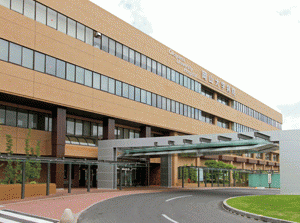 会終了後に情報交換会を予定いたしております。
■共催：内科レジデントカンファレンスin OKAYAMA
            アストラゼネカ株式会社／アステラス製薬株式会社
■連絡先：岡山大学大学院医歯薬学総合研究科　血液･腫瘍･呼吸器・アレルギー内科学
　　　　　　　　TEL:086-235-7227　　E-mail： n-mori@md.okayama-u.ac.jp